Učenici Gimnazije Jurja Barakovića
Zadar
Rast kristala bakrovog(ll) acetata monohidrata
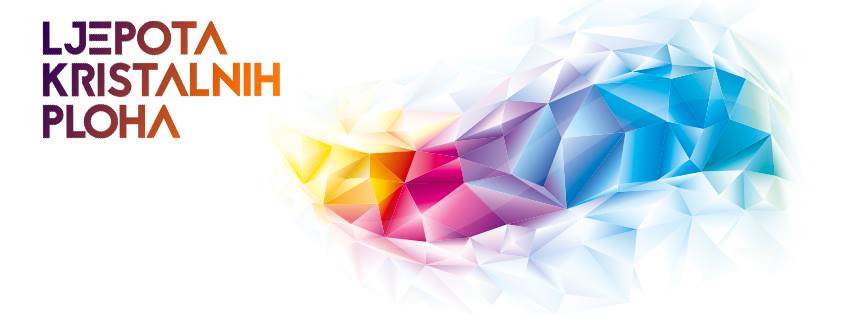 U izradi kristala sudjeluju učenici trećeg razreda:
1. Lara Ćoza
2. Lea Župan
3. Tin Županović
2
Upute za rad:
1. Proučiti literaturu koja se odnosi na rast kristala
2. Raditi pažljivo, uredno, sigurno, koristiti zaštitnu opremu - kutu, rukavice, naočale
3. Pratiti sve promjene  i voditi dnevnik
4. Pospremiti radni prostor
3
Literatura
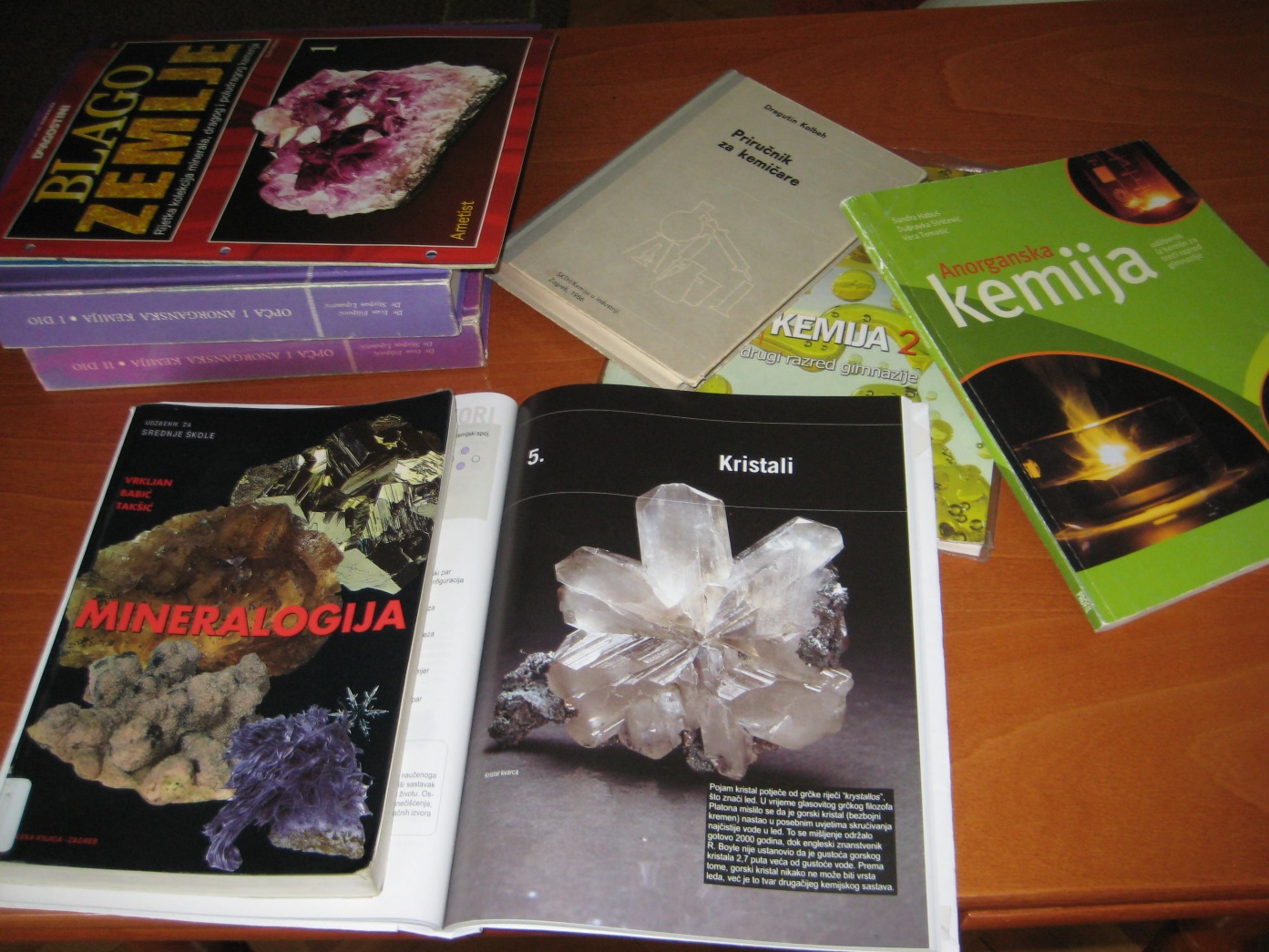 4
Cilj nam je dobiti:
Crystal system: monoclinic
Crystal shape: slant prism
Color: dark blue, almost black
Stability on air: stable, though some people report slow weathering.
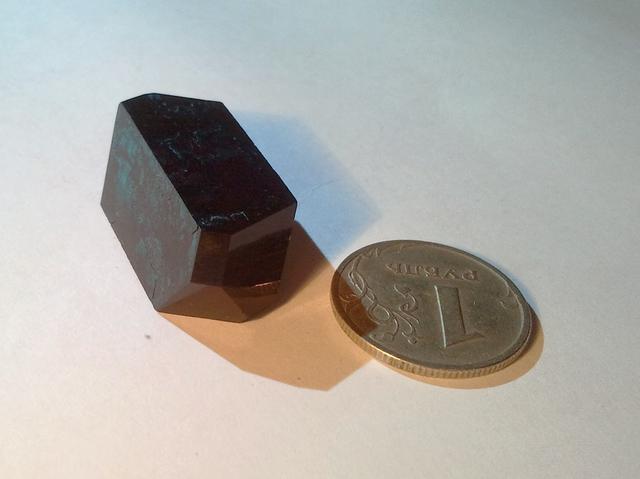 https://dmishin.github.io/crystals/images/copper-acetate/s640-copper-acetate-4.jpg
5
Dobiveni materijal:

Bakrov(ll) sulfat pentahidrat (modra galica)
Natrijev hidrokarbonat (soda bikarbona)
Koncentrirana octena kiselena (ledena octena kiselina)
6
Vaganje modre galice i sode bikarbone
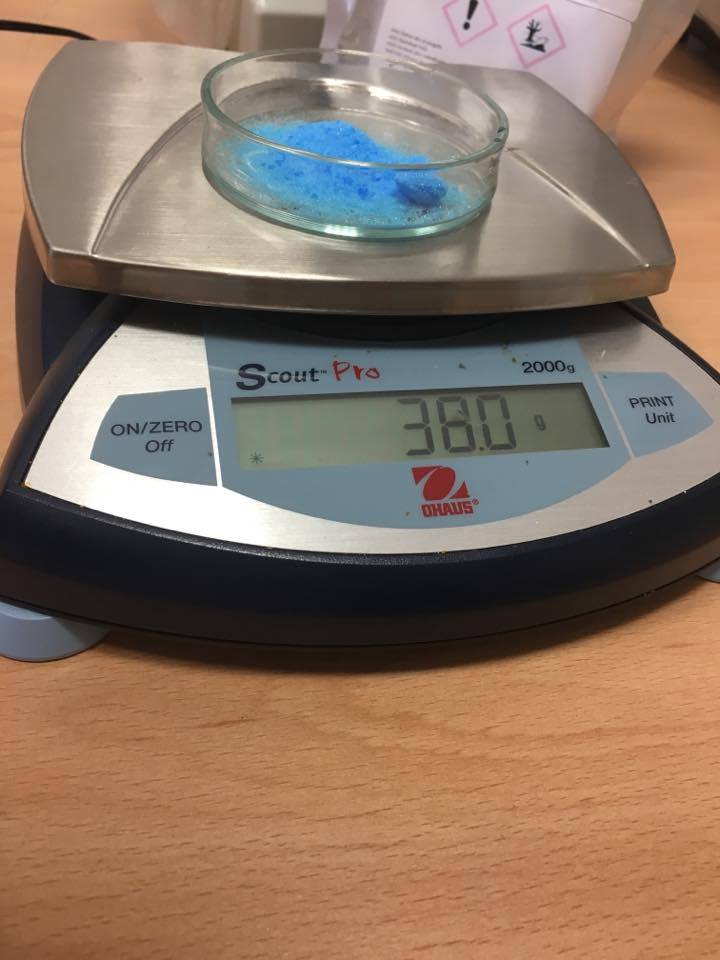 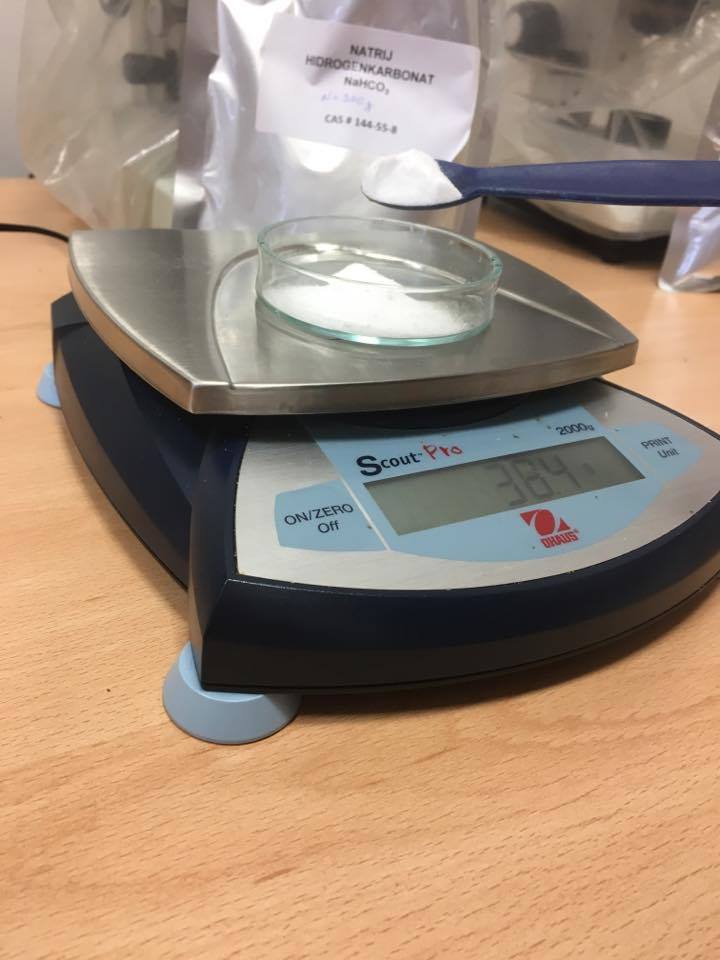 7
Priprava bakrova(ll) karbonata miješanjem otopina modre galice (45 g i 300 ml vode) i otopine sode bikarbone (30 g i 300 ml vode)
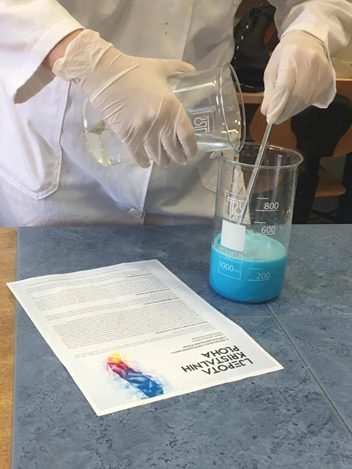 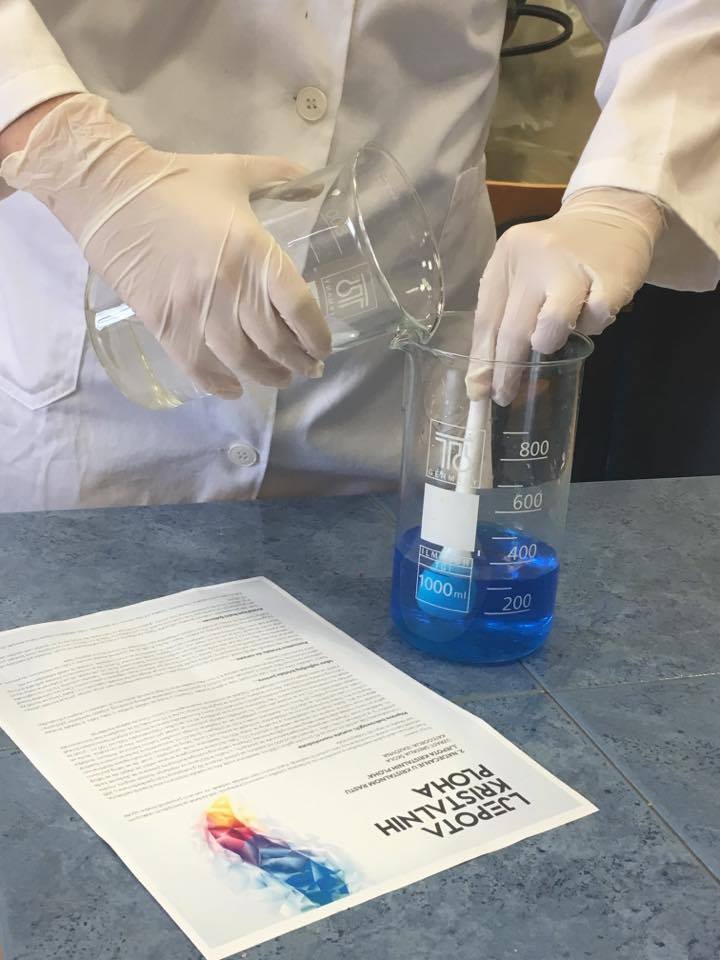 8
Miješanje otopina
2CuSO4(aq) + 2NaHCO3 (aq)  → CuCO3·Cu(OH)2(s) + Na2SO4 (aq)  + CO2(g)
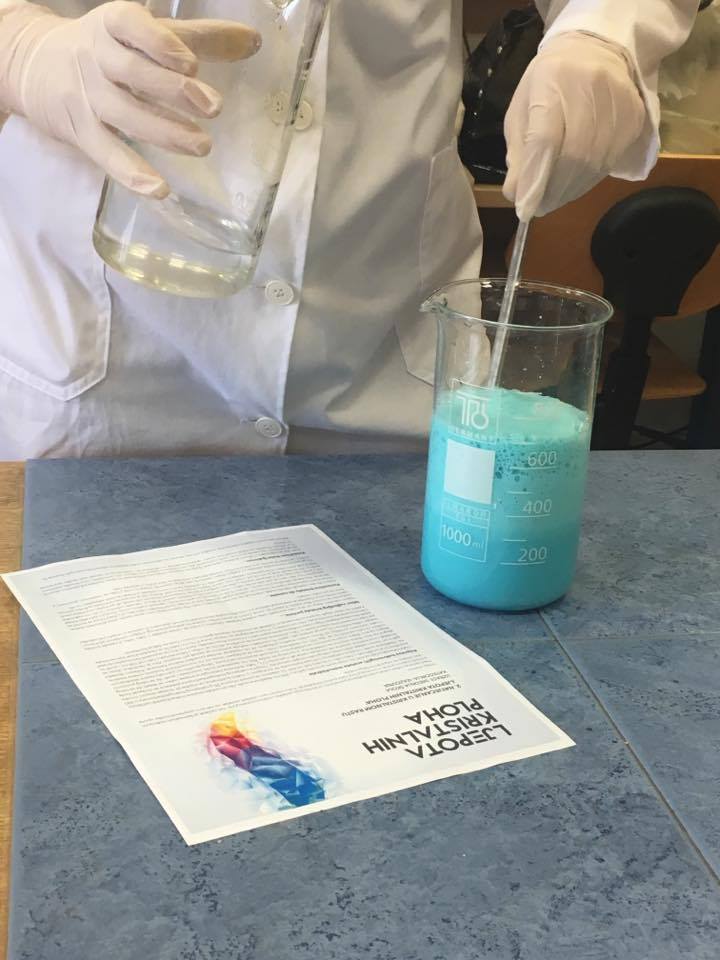 9
Ispiranje taloga
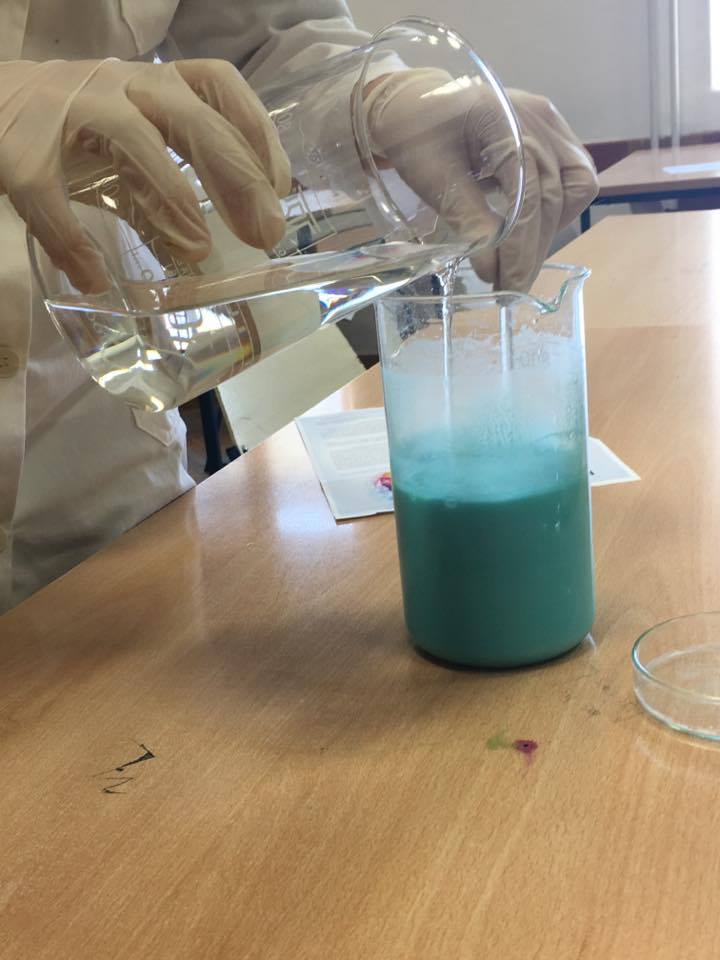 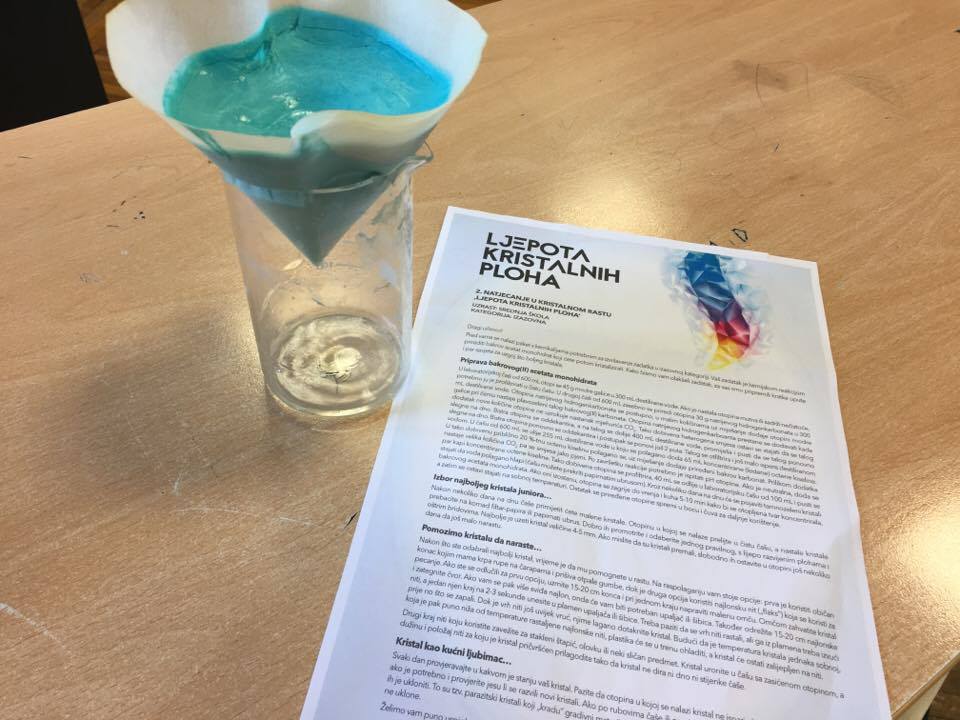 10
Dodavanje priređenog bakrova(ll) karbonata u 20% octenu kiselinu i ispitivanje pH otopine, koja treba biti kisela
CuCO3·Cu(OH)2(s) + 4CH3COOH (aq)→ 2Cu(CH3COO)2 (aq)  + 2H2O(l) + CO2(g)
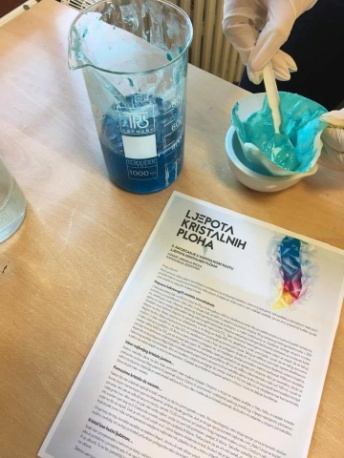 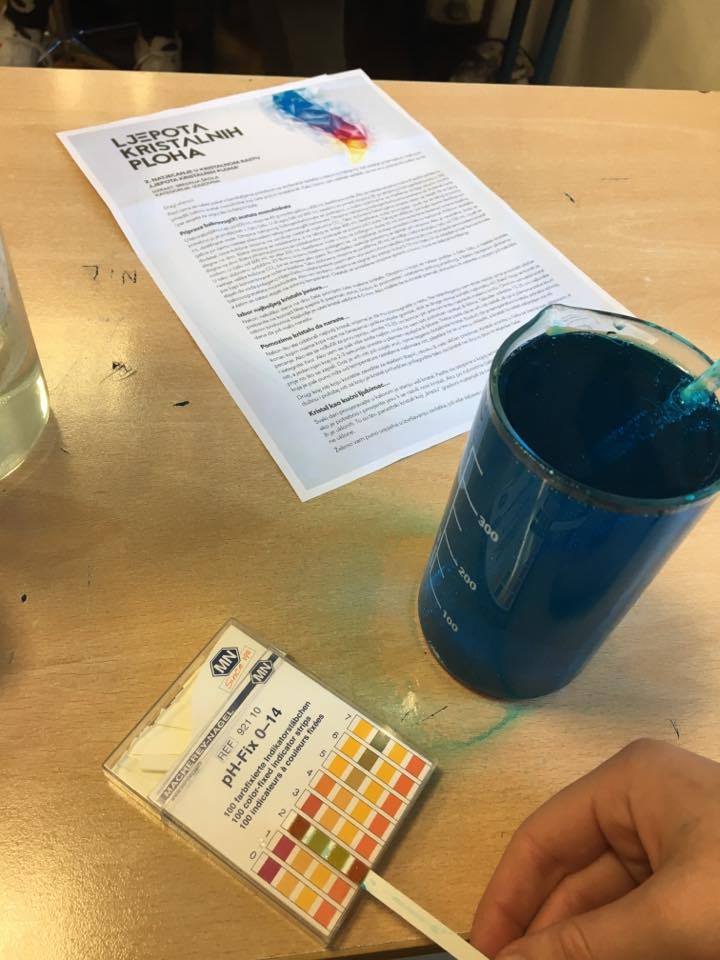 11
Filtriranje  otopine bakrova(ll) acetata
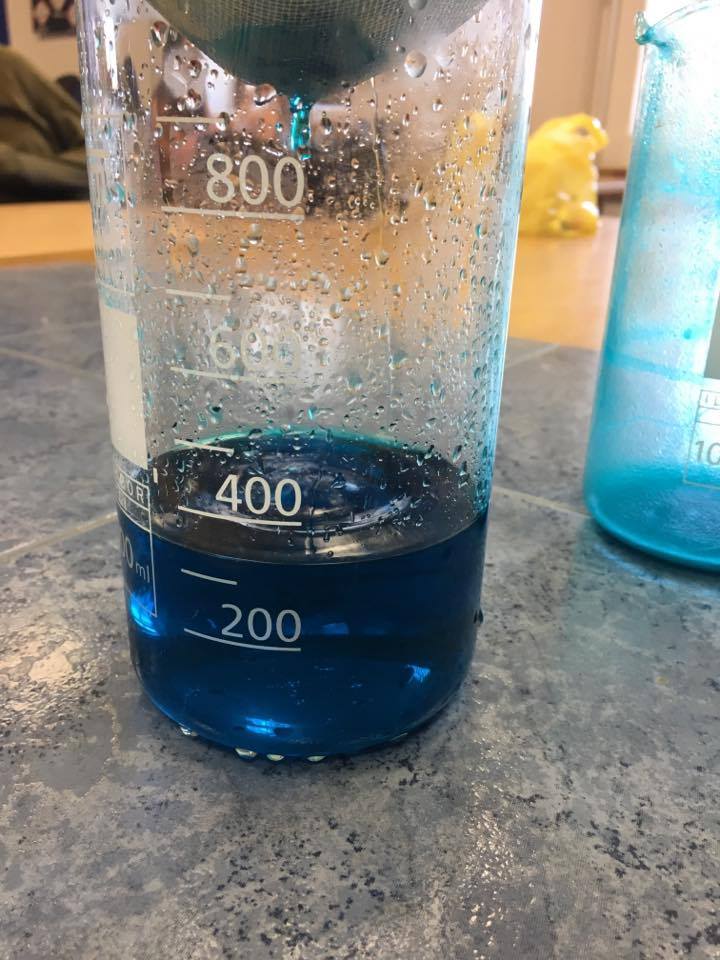 12
Formiranje inicijalnih kristala u otopini i odabir najboljih za rast kristala
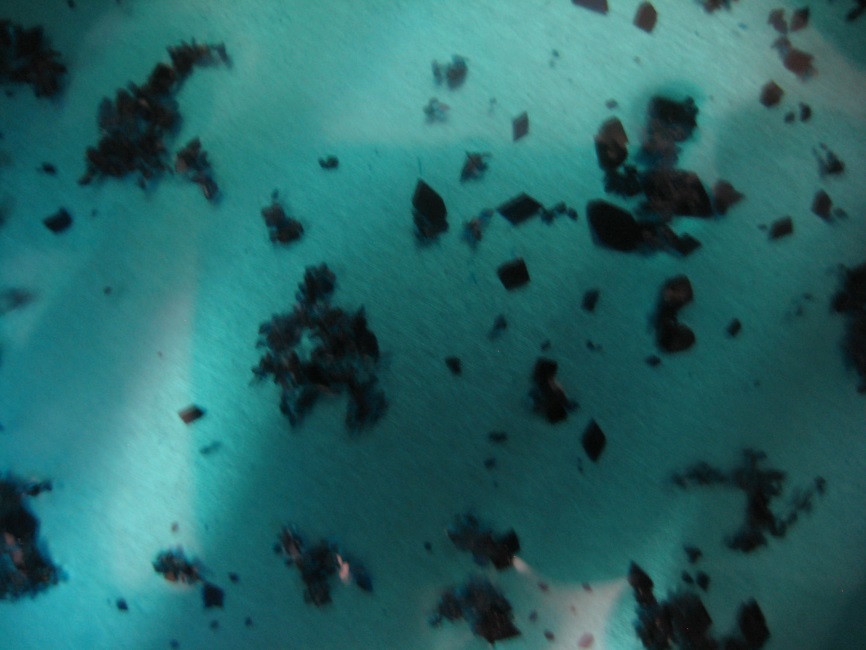 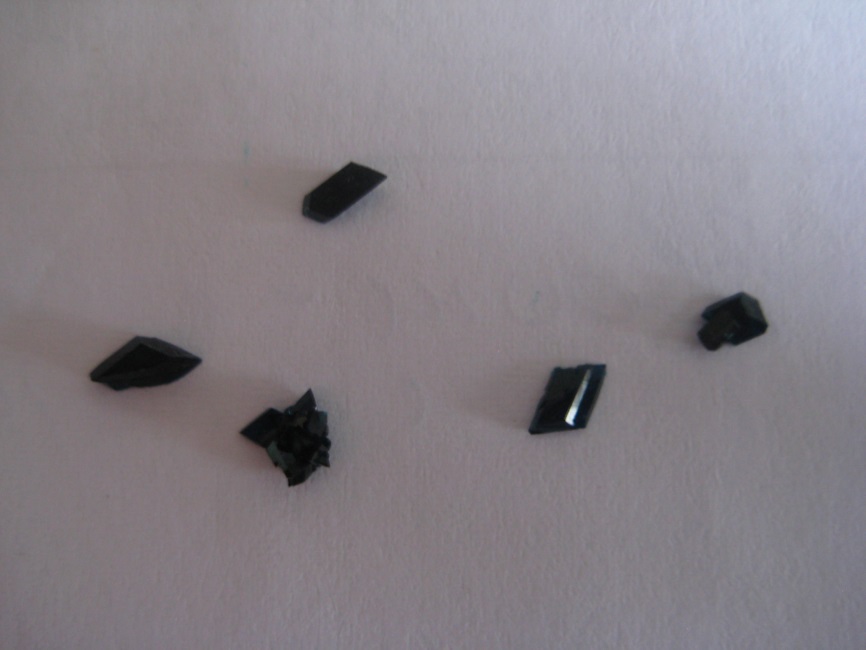 13
Inicijalni kristali se vežu koncem za štapić i postave  otopinu
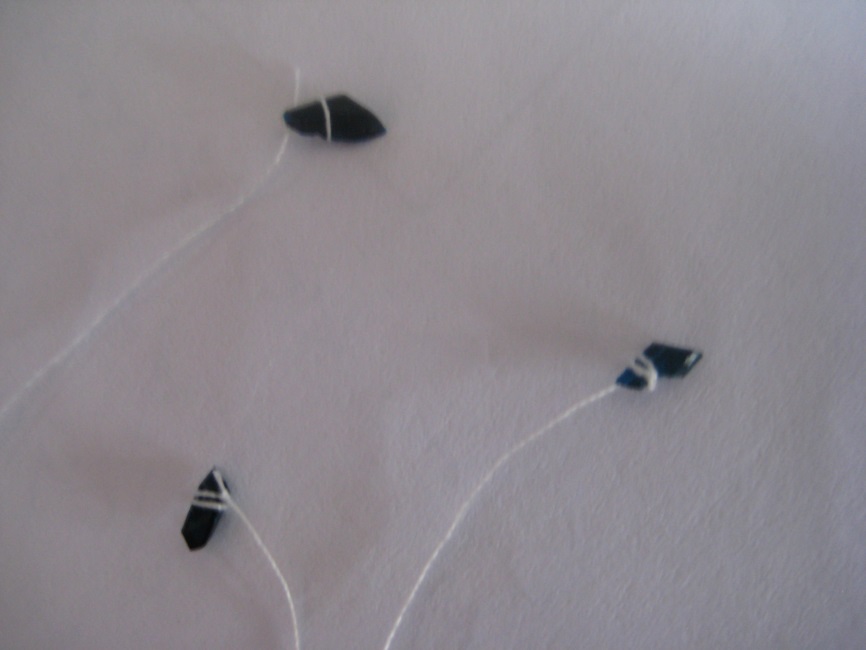 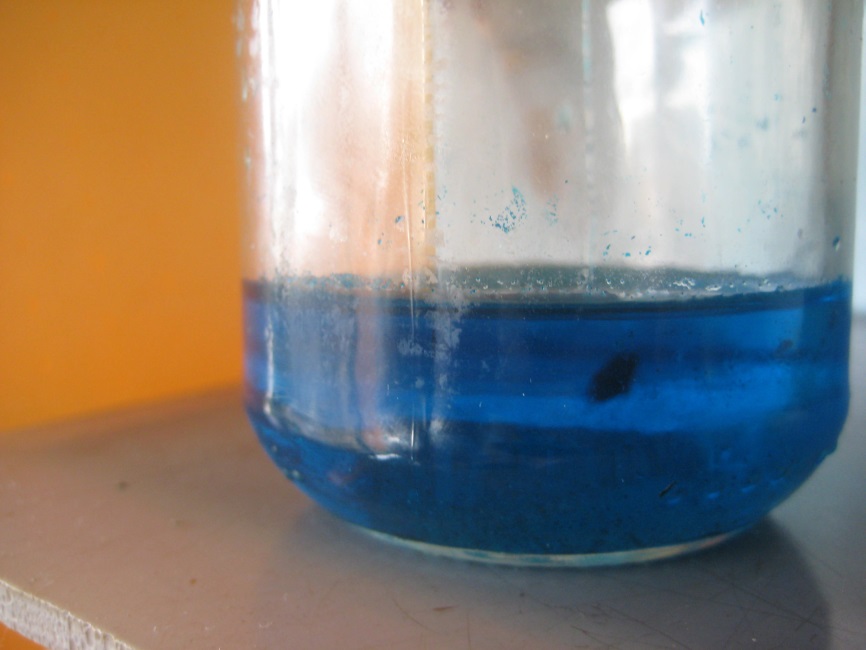 14
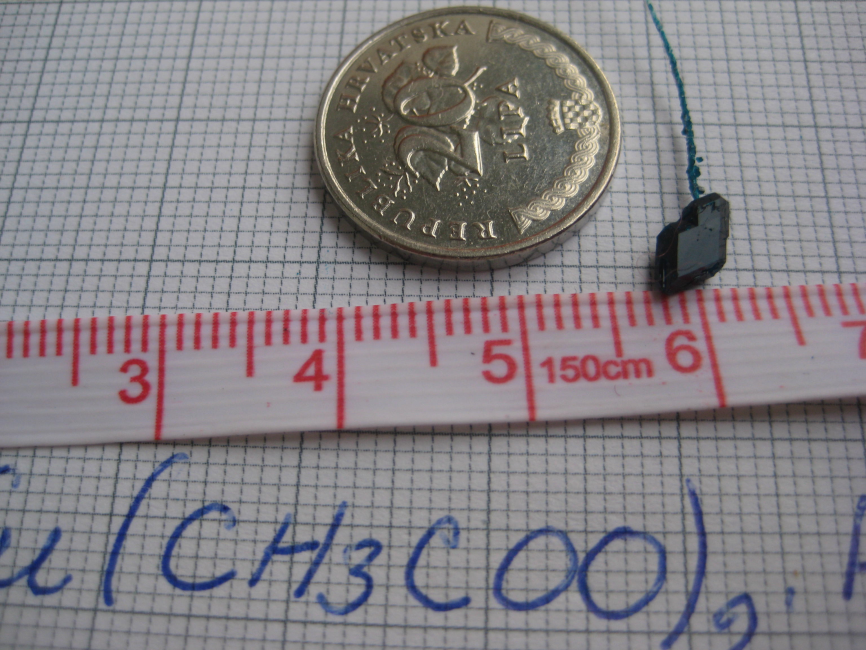 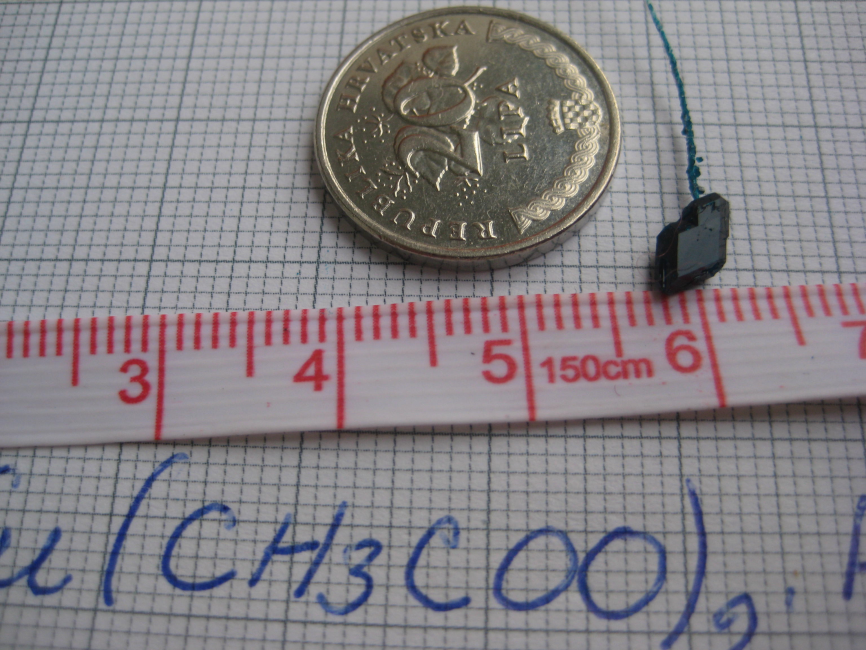 Svaki dan pratimo rast kristala, mjerimo veličinu i masu
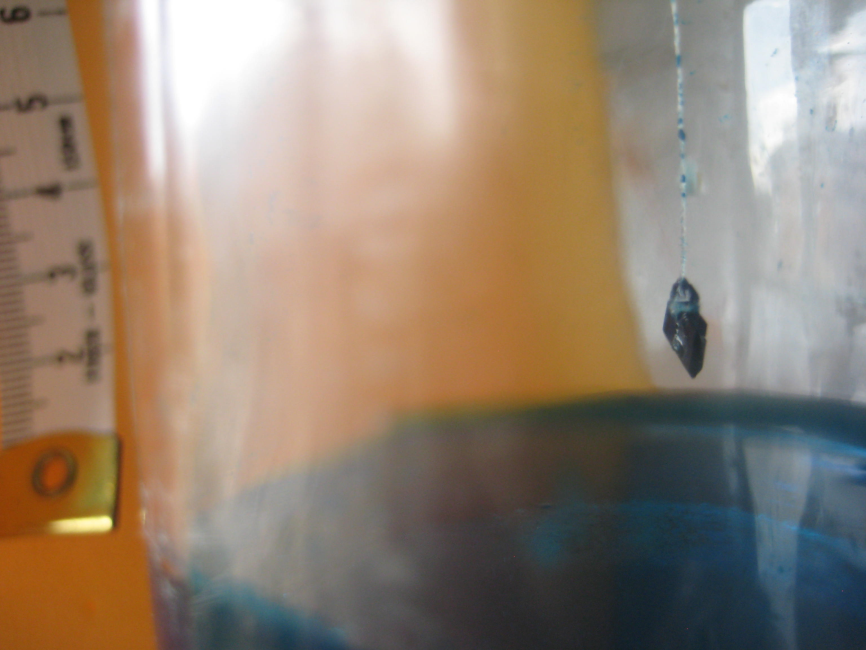 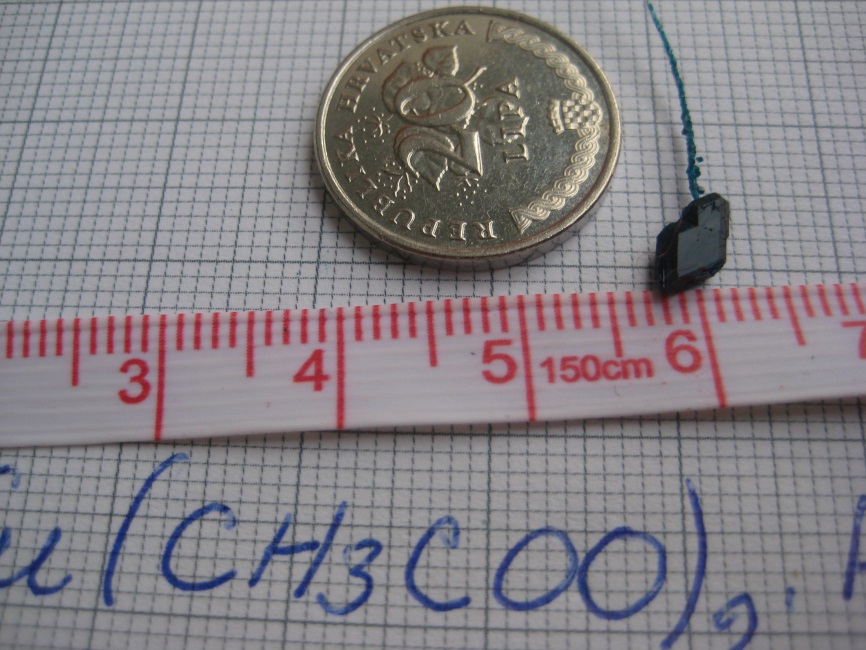 15
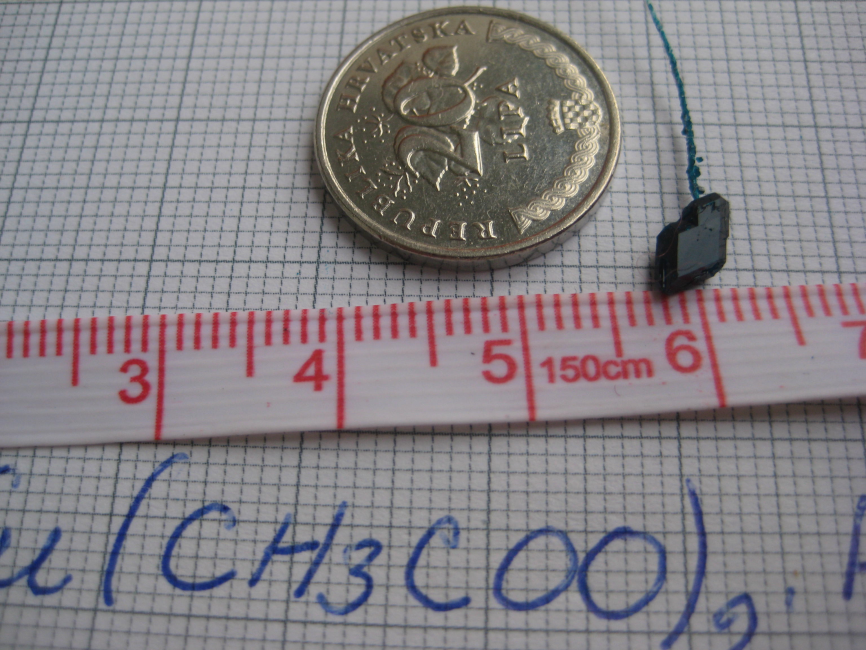 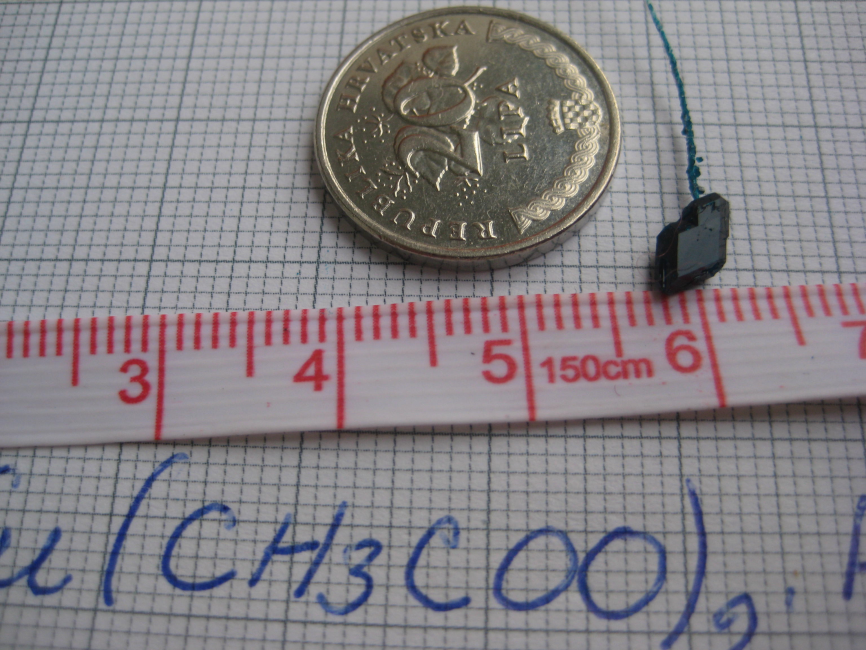 Očekivali smo brži rast i da ćemo dobiti veći kristal, ali i nakon mjesec dana praćenja masa je bila 0,2 g
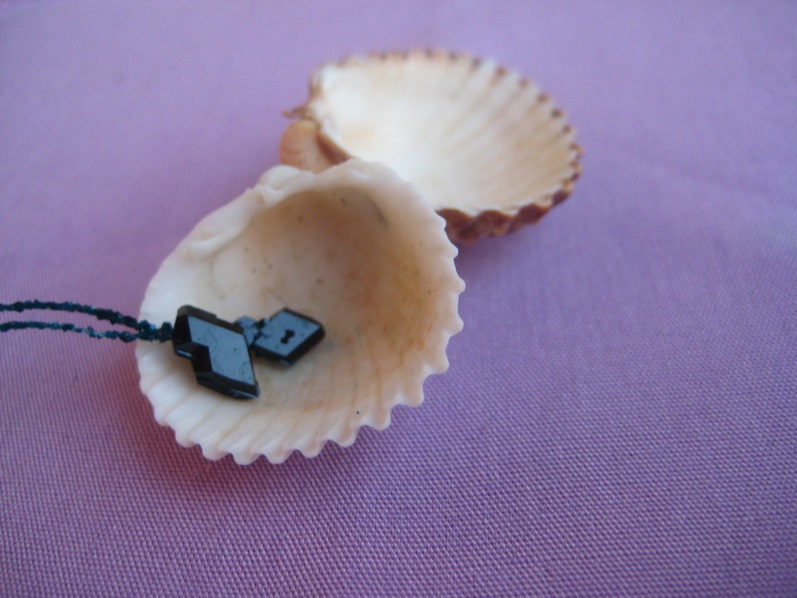 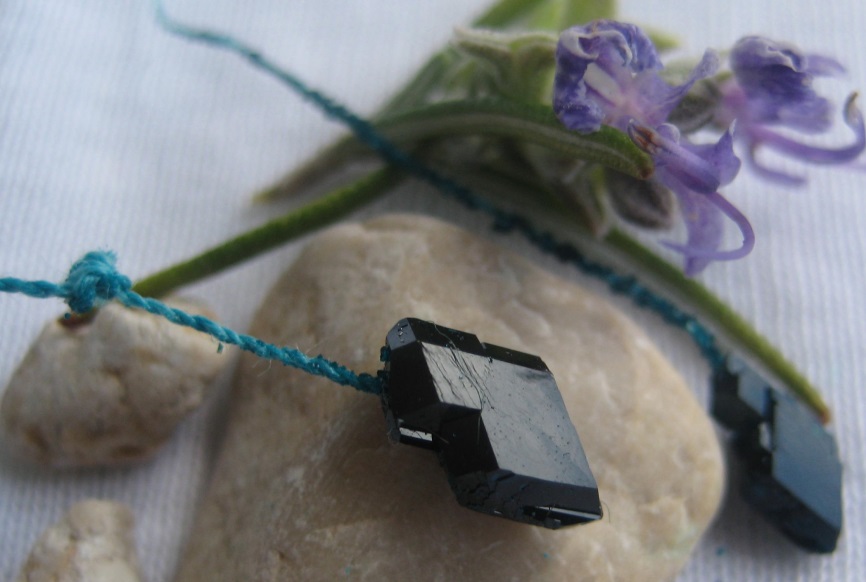 16